Международная молодежная научно-практическая конференция с элементами научной школы «Прикладная математика и фундаментальная информатика»
Методы компьютерного зрения для прогнозирования воздухопроницаемости текстильных материалов
Лепешкин В. О., Долгова Е. Ю., Федотова И. В.
Омск 2023
Воздухопроницаемость
Способность материала пропускать воздух.
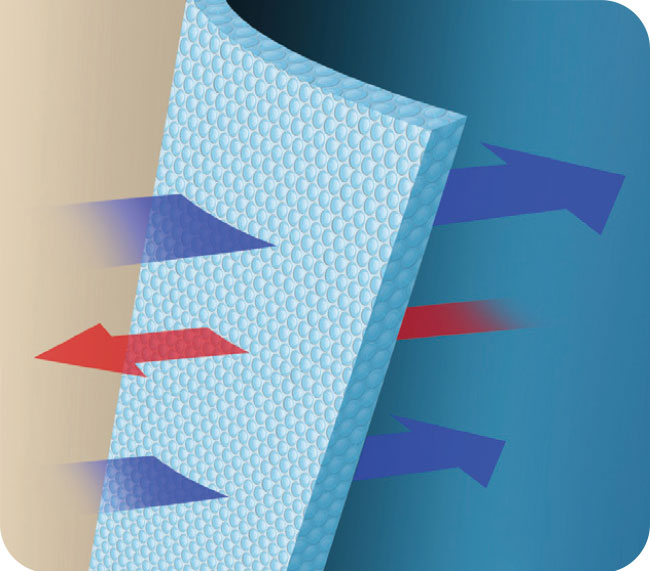 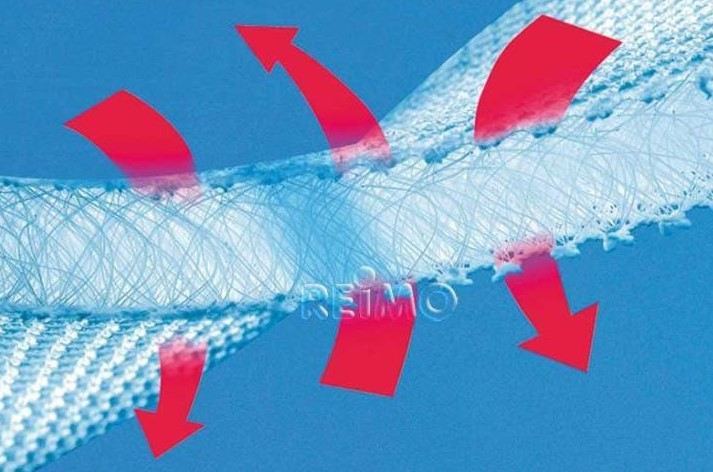 2
Основной метод
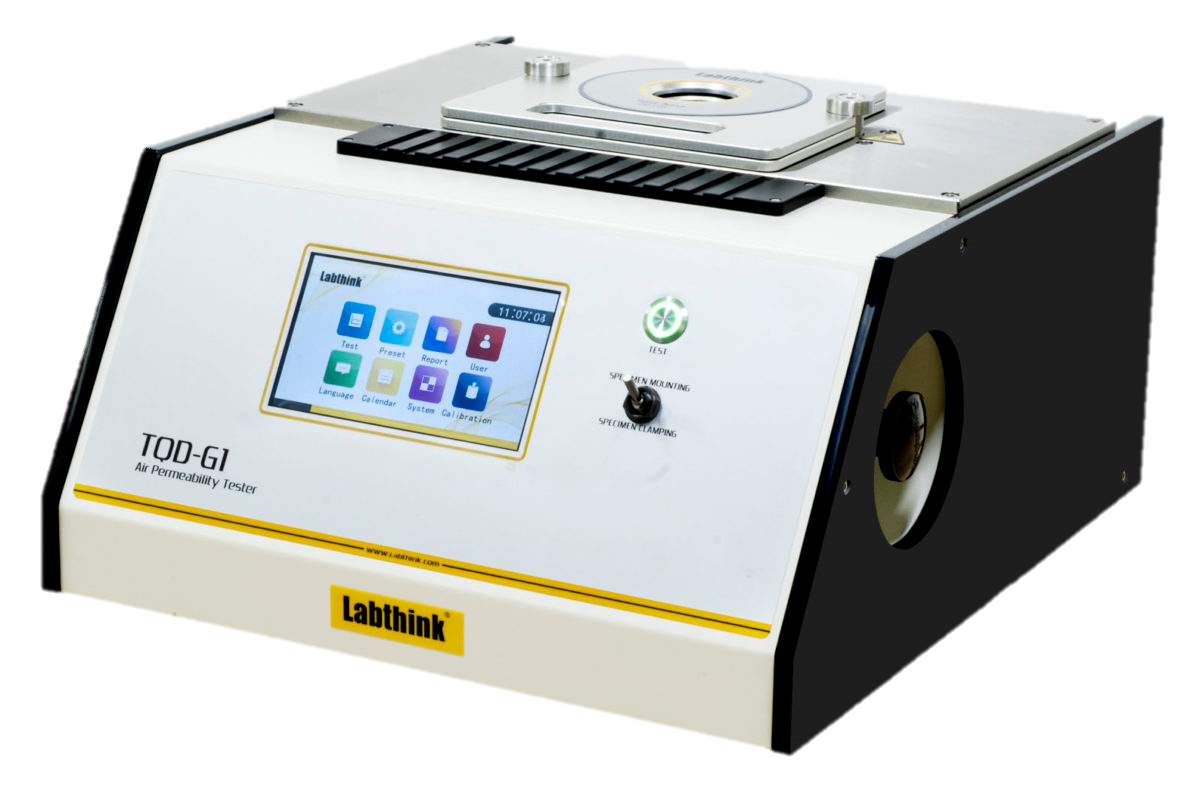 3
Расчетный метод
4
Предлагаемое решение
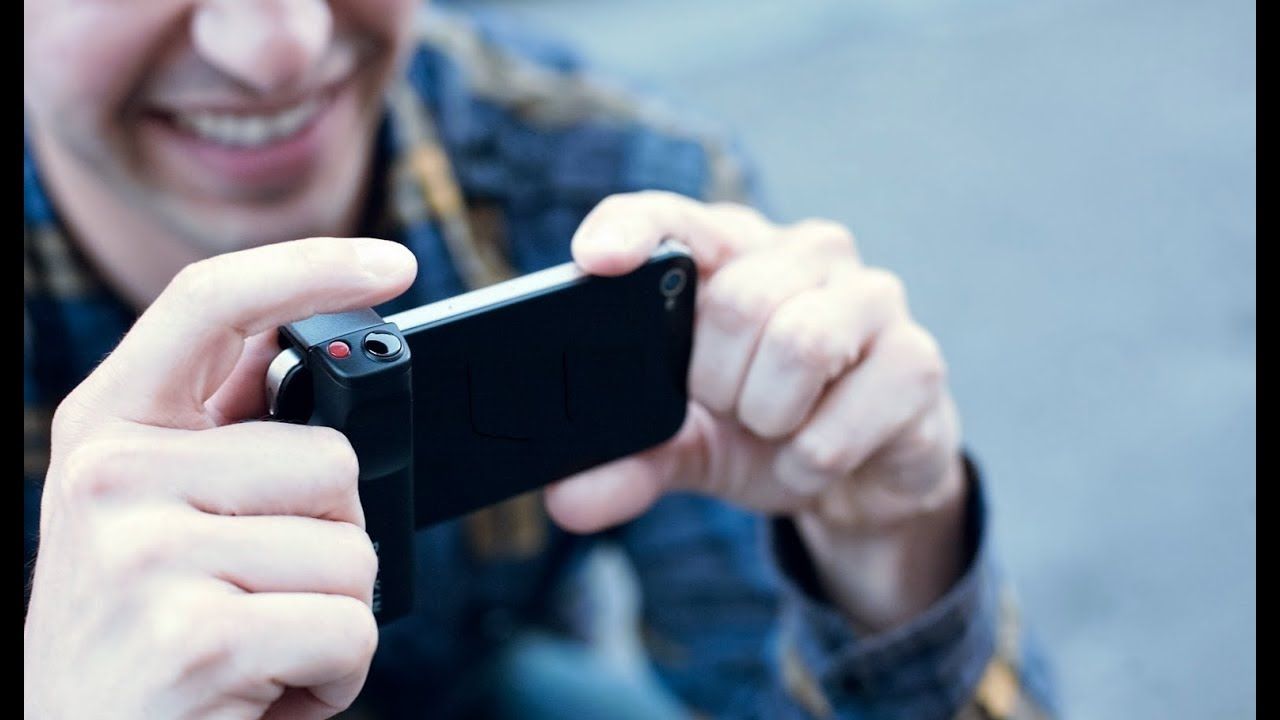 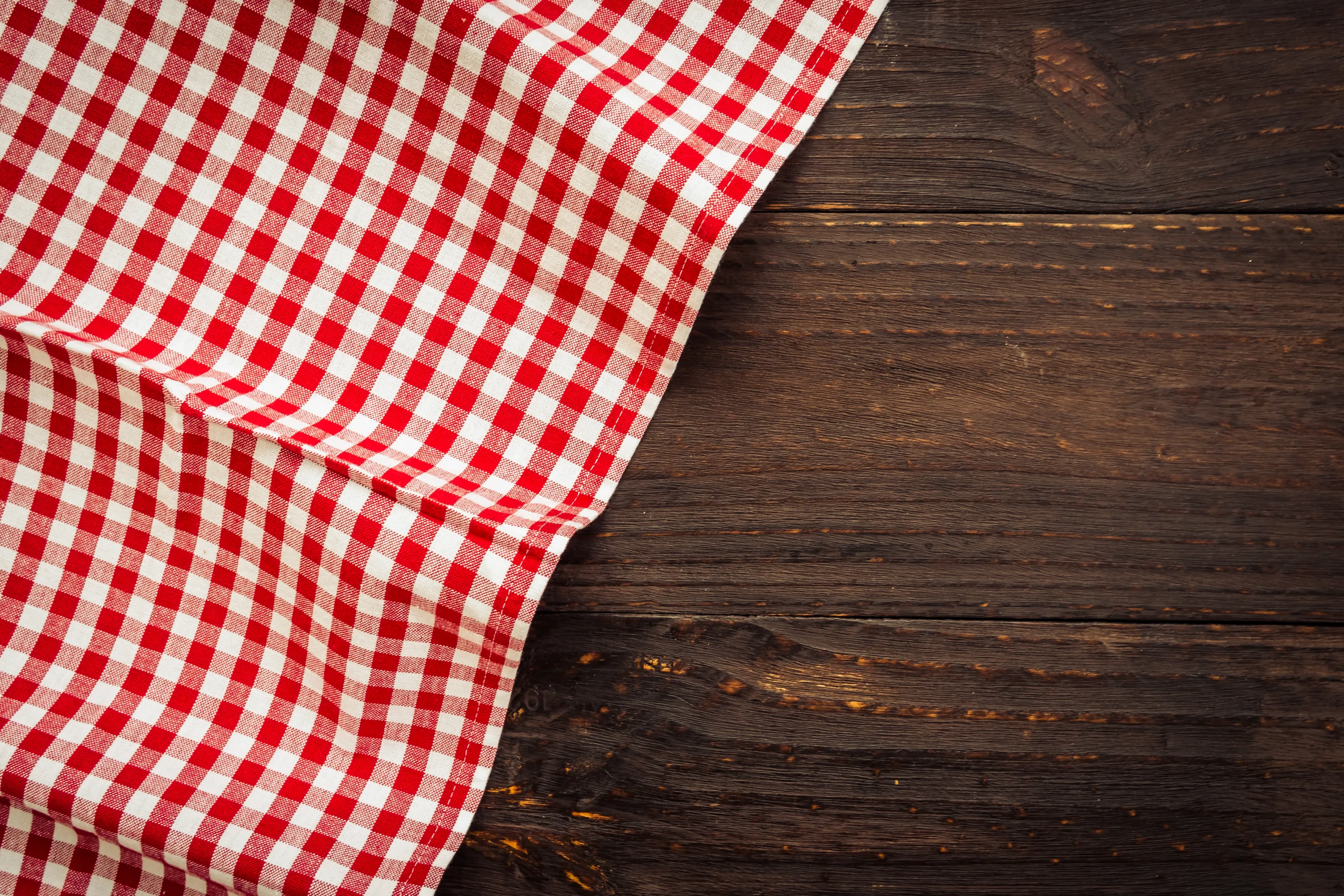 Пористость: XX%
Воздухопроницаемость: XXX
5
Базовый алгоритм
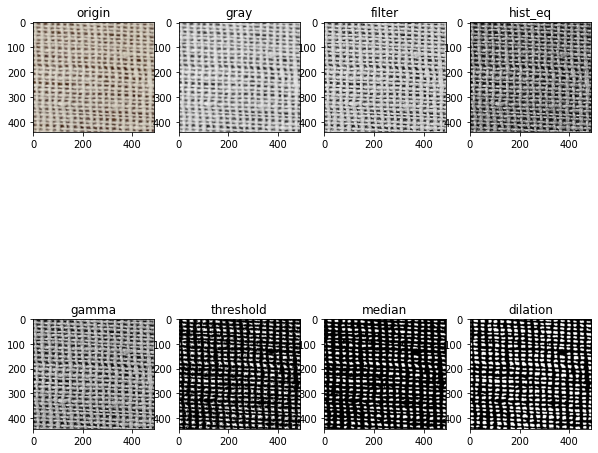 6
Результаты
7
Результаты для целевых материалов
8
Проблемные данные
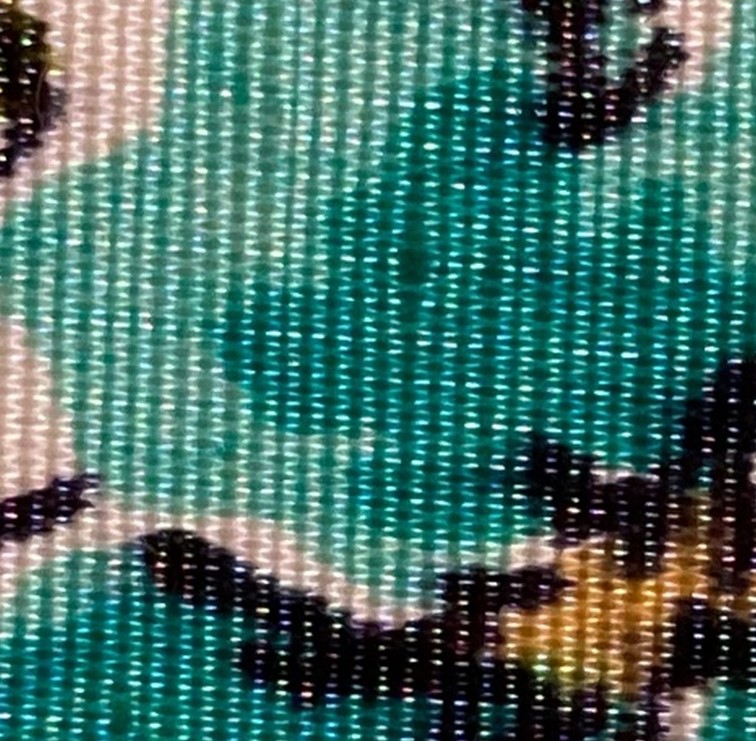 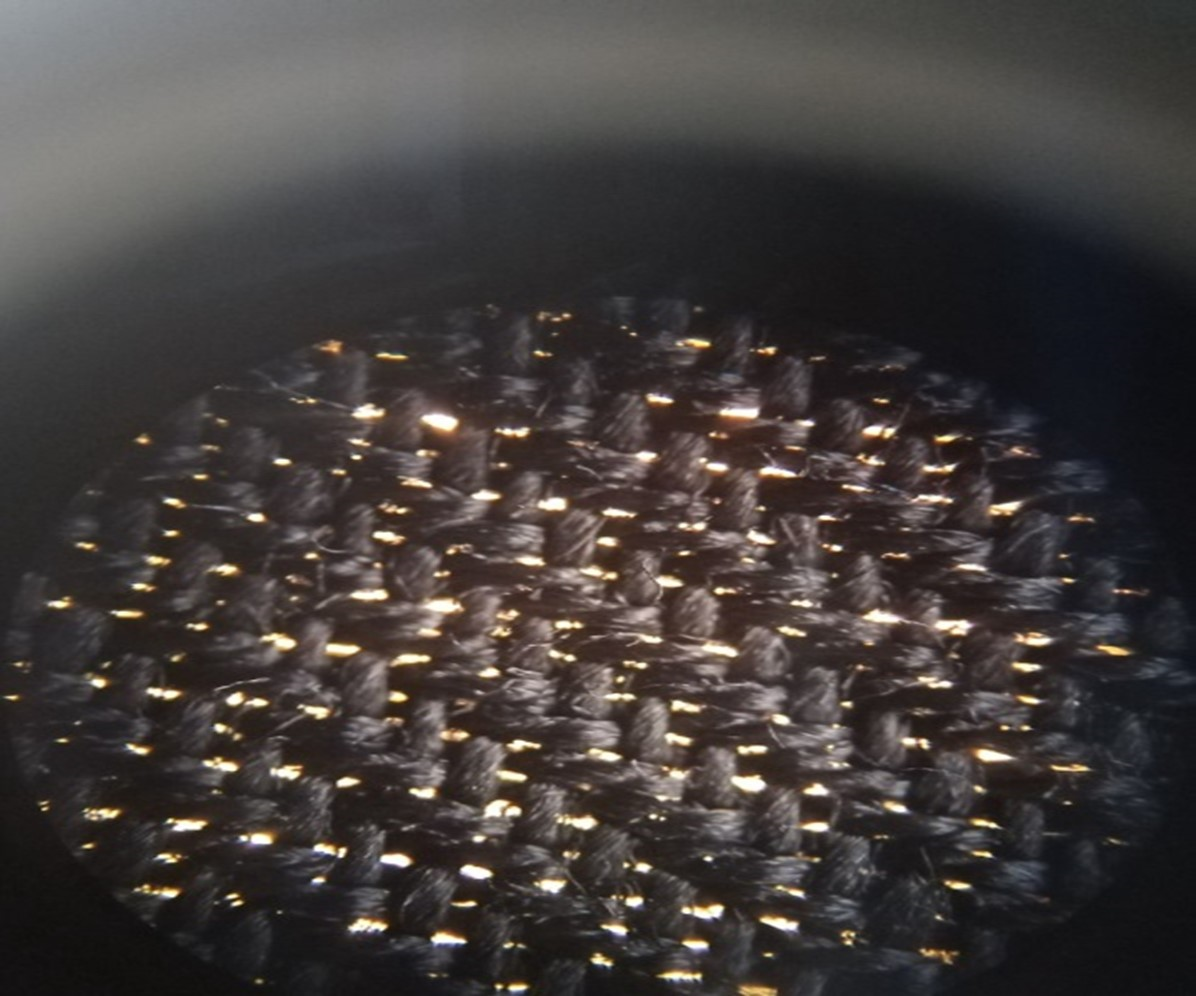 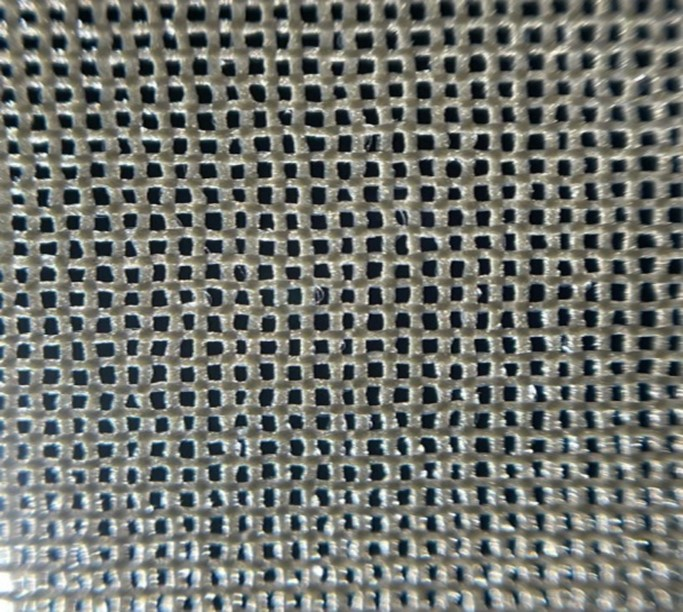 Рисунки
Засветы и замылевание
Посторонние объекты
9
Суть проблемы
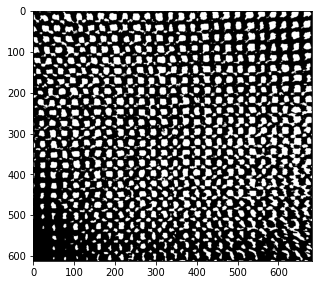 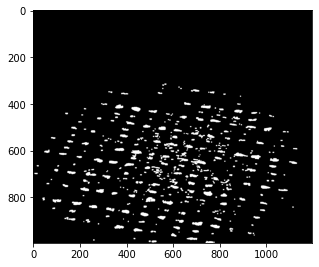 10
Детектор Харриса
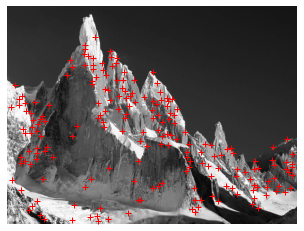 Вычислить градиент изображения в каждом пикселе.
Вычислить меры угловатости.
Отсечение по порогу.
Найти локальные максимумы функции отклика.
Выбрать N самых сильных локальных максимумов.
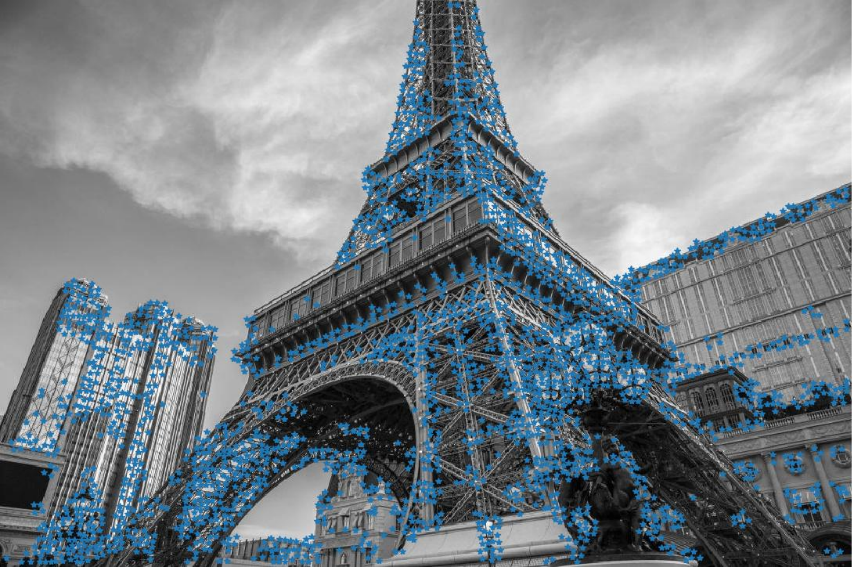 11
Выбор области
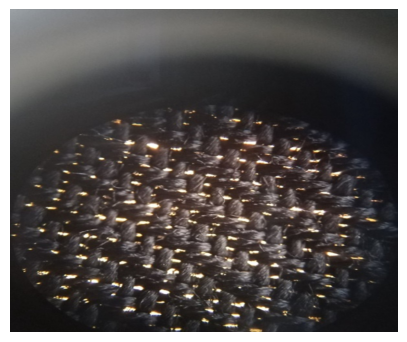 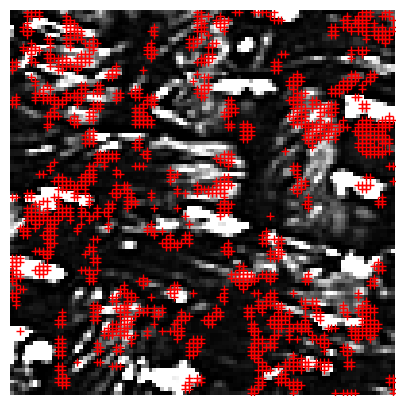 12
Результаты второй версии алгоритма
13
Blob detection
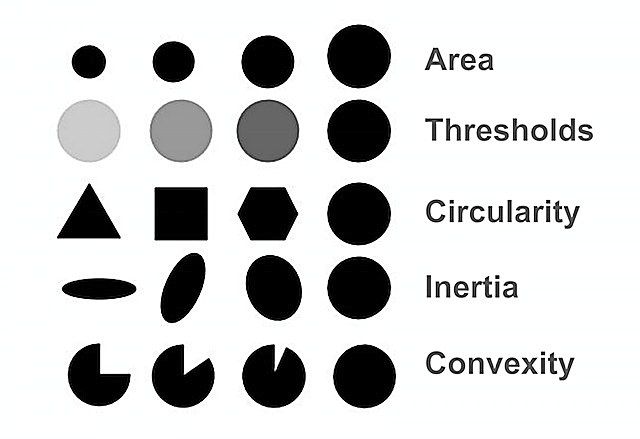 Преобразовать в оттенки серого.
Создать несколько бинарных изображений, с пороговыми значениями, от minThreshold до maxThreshold, с шагом thresholdStep.
Рассчитать параметры для каждого блоба, такие как координаты центра, размер, цвет и т.д.
Отфильтровать полученные блобы по заданным критериям.
14
Определение цвета фона
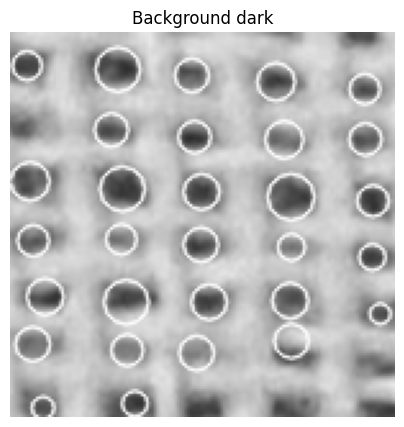 Цвет фона тёмный
15
Бинаризация Оцу
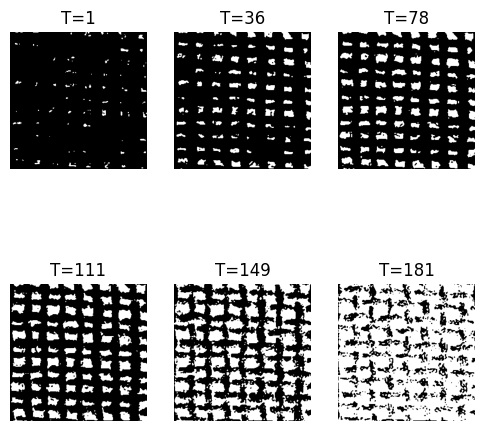 выбирает порог с максимальной межклассовой дисперсией
16
Результат финального алгоритма
17